Servicios Locales de Educación, oportunidades para una responsabilización compartida
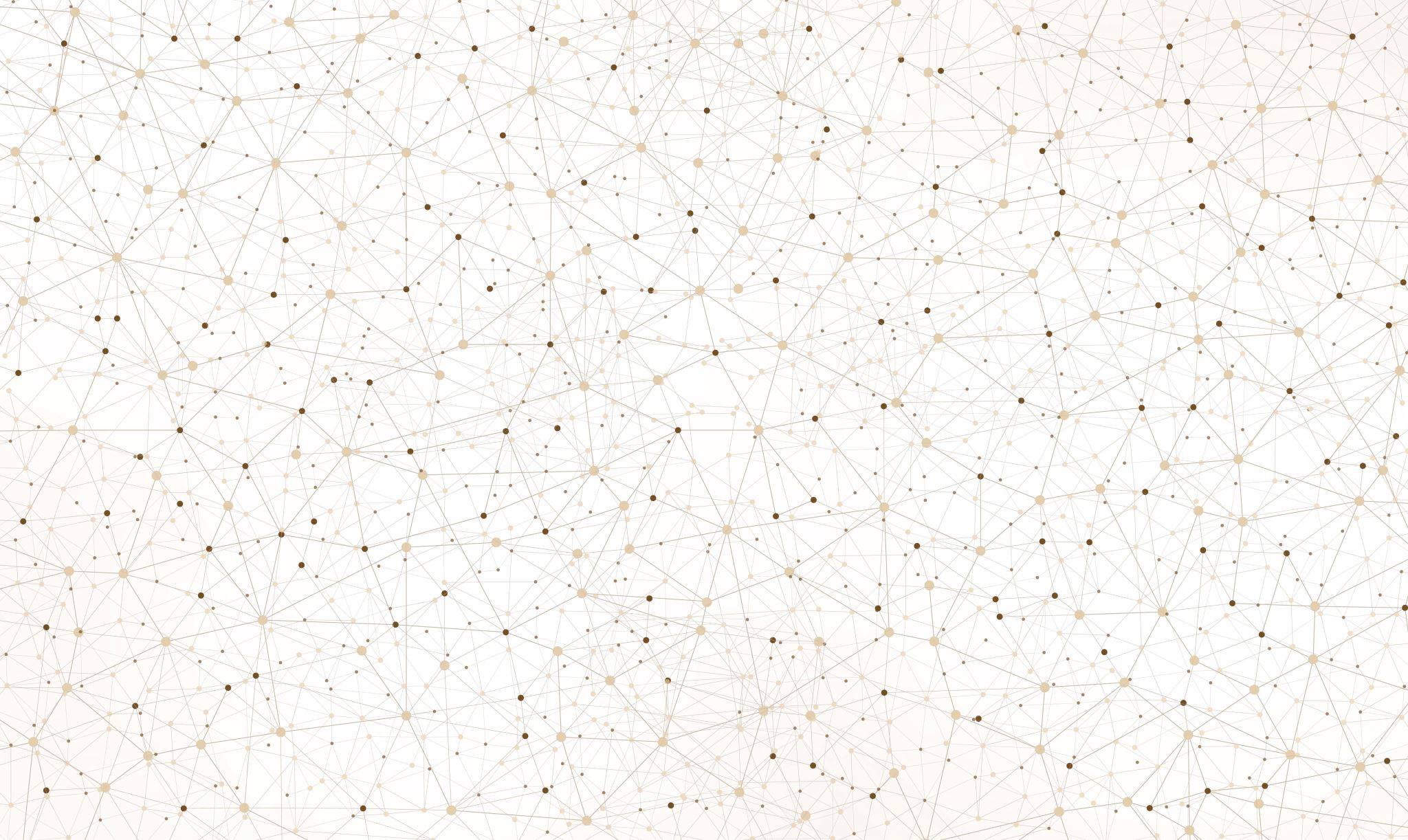 Luis Felipe de la Vega
Imaginemos que la NEP logra resolver sus problemas actuales de instalación y crecimiento en el sistema. ¿Ahí ya será lo que la sociedad espera de ella?
La tormenta perfecta dificulta el cumplimiento de las expectativas
Estructura de financiamiento.
Rendición de cuentas (SAC)
Centralismo y sobre burocratización
La NEP está pensada para mirar/ trabajar hacia los lados, sin embargo, en nuestro sistema educativo estamos acostumbrados a mirar hacia arriba
Mirar hacia los lados –enfoque territorial- implica hablar de rendición de cuentas y de responsabilización, no solo de rendición de cuentas
Expectativas de la sociedad
Relevancia pedagógica
La NEP cuenta con dispositivos para trabajar hacia los lados
Comités Directivos Locales
Consejos Locales de Educación
La parte de arriba del sistema también necesita mirar hacia los lados (SAC)